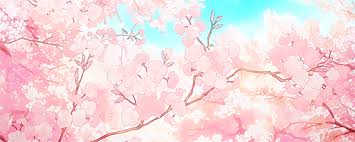 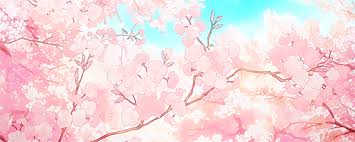 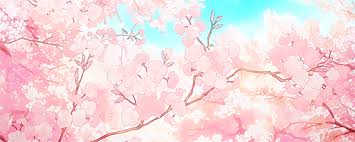 স্বাগতম
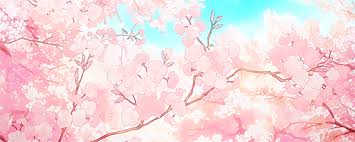 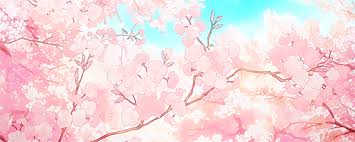 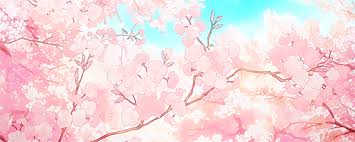 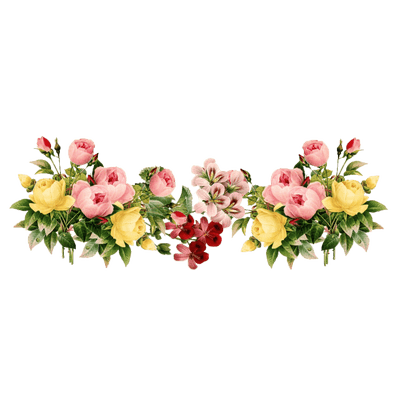 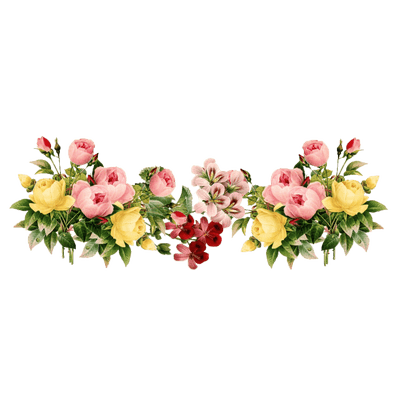 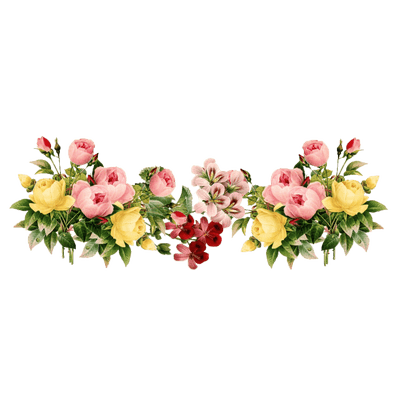 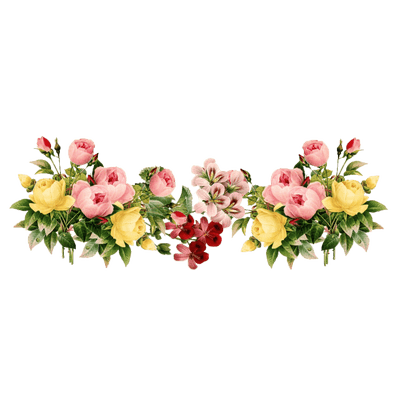 শিক্ষক পরিচিতিঃ 
শাহীন  ফাতেমা পান্না	   
সহকারি  শিক্ষক
মুরালিয়া সরকারি প্রাথমিক বিদ্যালয়,
কুতুবদিয়া,কক্সবাজার  \
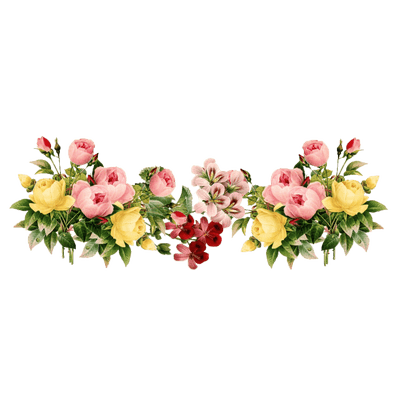 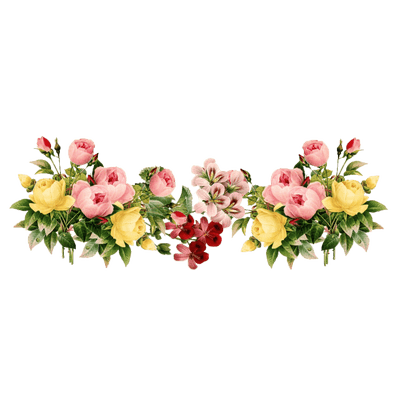 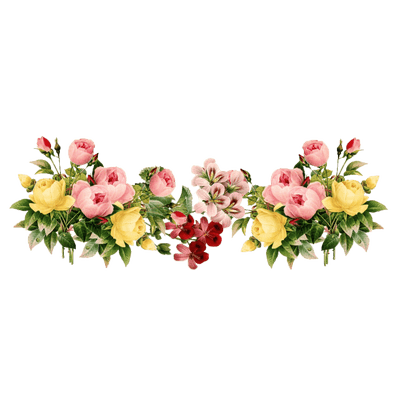 বিষয় পরিচিতি .
শ্রেণিঃ	 ৫ম 		
বিষয়ঃ	বাংলাদেশ ও বিশ্বপরিচয় 
অধ্যায়ঃ 	জলবায়ু ও দূর্যোগ
পাঠের শিরোনামঃ জলবায়ু  পরিবর্তন
সময়ঃ ৪০ মিঃ
চলো আমরা কিছু ছবি দেখি
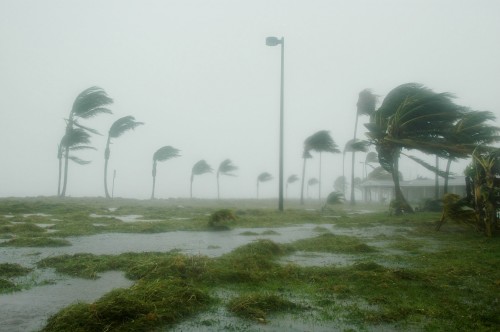 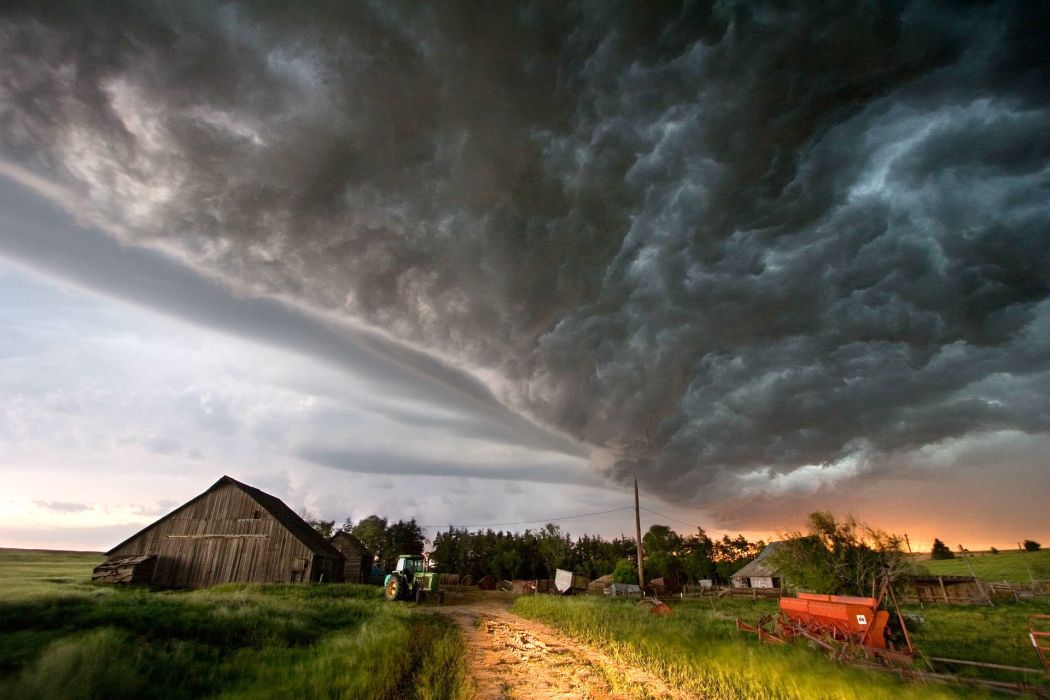 ১-আবহাওয়া কী?
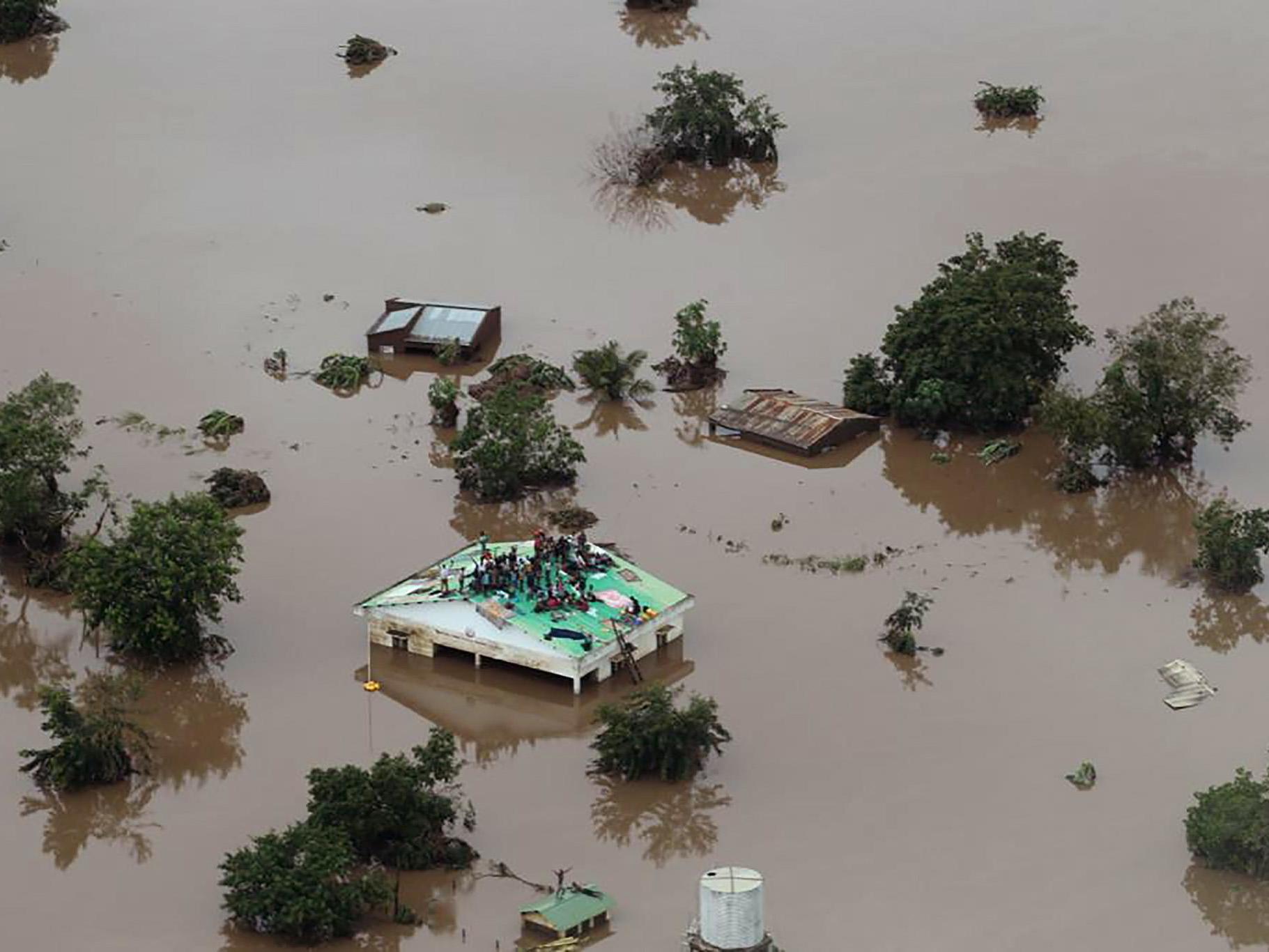 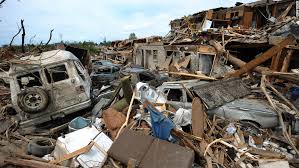 ১ - জলবায়ু পরিবর্তন কেন হয়?
২- জলবায়ু কাকে বলে?
পাঠ ঘোষনা     

	জলবায়ু পরিবর্তন
শিখন ফলঃ
১০.১.১ –আবহাওয়া  বলতে কী বুঝায় তা বর্ণনা  করতে  পারবে  \
পাঠের সাথে সংযোগ (পৃষ্ঠা নং-১১৭)
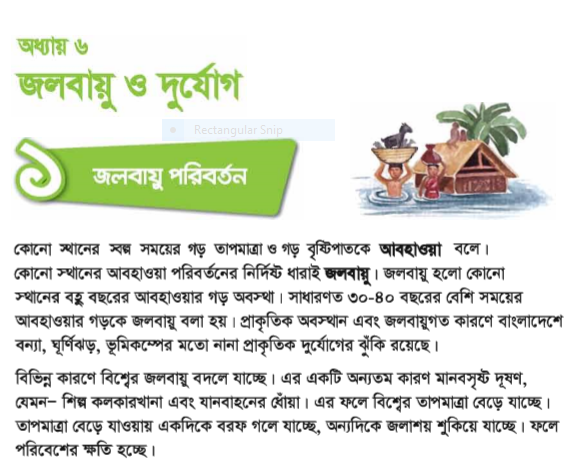 দলীয়কাজঃ                                                                                                         ১ আবহাওয়া কাকে বলে?
২ জলবায়ু পরিবর্তনের ২টি কারণ বল । ‌‍
মূল্যায়ণঃ(লিখিত) 

*** তাপমাত্রা বেড়ে গেলে পরিবেশের কী কী ক্ষতি হয় লিখ?
পরিকল্পিত কাজঃ 
জলবায়ু  সম্পর্কে  তোমার  নিজের ভাষায়  ৫টি  বাক্য লিখে  আনবে  \
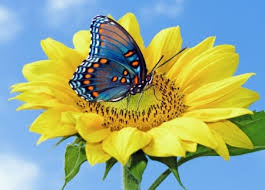 ধন্যবাদ